ПРЕЗЕНТАЦІЯ КОМП’ЮТЕРНОГО КЛАСУ
Кафедра міжнародних економічних відносин
КОМП’ЮТЕРНИЙ КЛАС ВИКОРИСТОВУЄТЬСЯ
Пошук інформації в мережі інтернет
Робота з  міжнародними та українськими статистичними базами даних
Пошук та аналіз інформації за допомогою програмного забезпечення
Використання програмного забезпечення:
MD Office
CurveExpert
MS Office
Програма тестування Test
РОБОТА З  МІЖНАРОДНИМИ ТА УКРАЇНСЬКИМИ СТАТИСТИЧНИМИ БАЗАМИ ДАНИХ
http://ukrstat.gov.ua/
https://unstats.un.org/unsd/default.htm
https://comtrade.un.org/data/
http://w3.unece.org/pxweb/database
http://www.imf.org/external/index.htm
https://apps.fas.usda.gov/psdonline/app/index.html#/app/home
https://www.google.com/publicdata/directory?hl=ru&dl=ru
https://www.cia.gov/library/publications/the-world-factbook/geos/up.html
https://unstats.un.org/unsd/default.htm
http://stat.wto.org/Home/WSDBHome.aspx?Language
http://www.intracen.org/itc/market-info-tools/trade-statistics/
http://www.oecd.org/newsroom/international-trade-statistics-trends-in-first-quarter-2017.htm
https://comtrade.un.org/
http://www.imf.org/en/Countries/UKR
http://wits.worldbank.org/#
http://ec.europa.eu/eurostat/data/database
http://uis.unesco.org/en/country/ua?theme=education-and-literacy
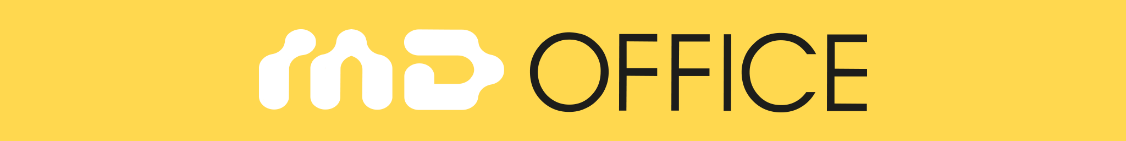 Програма MD Office використовується для:
пошук коду товарів УКТЗЕД; 
Аналіз документів для тарифного та нетарифного регулювання; 
розрахунок митної вартості та митних платежів; 
електронне декларування товарів.
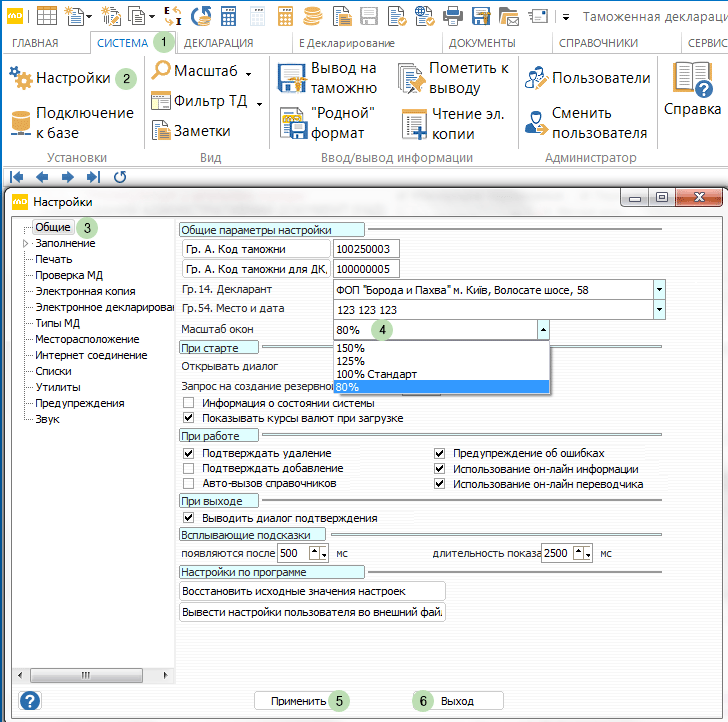 CurveExpert
Програма CurveExpert використовується для:
знаходження функції за наявним масиву точок XY. Дозволяє швидко і зручно знайти кращу залежність і наочно відображає якість підбору на графіку.
Дозволяє побудувати модель за допомогою більше ніж 60 нелінійних функцій, використовується для прогнозування
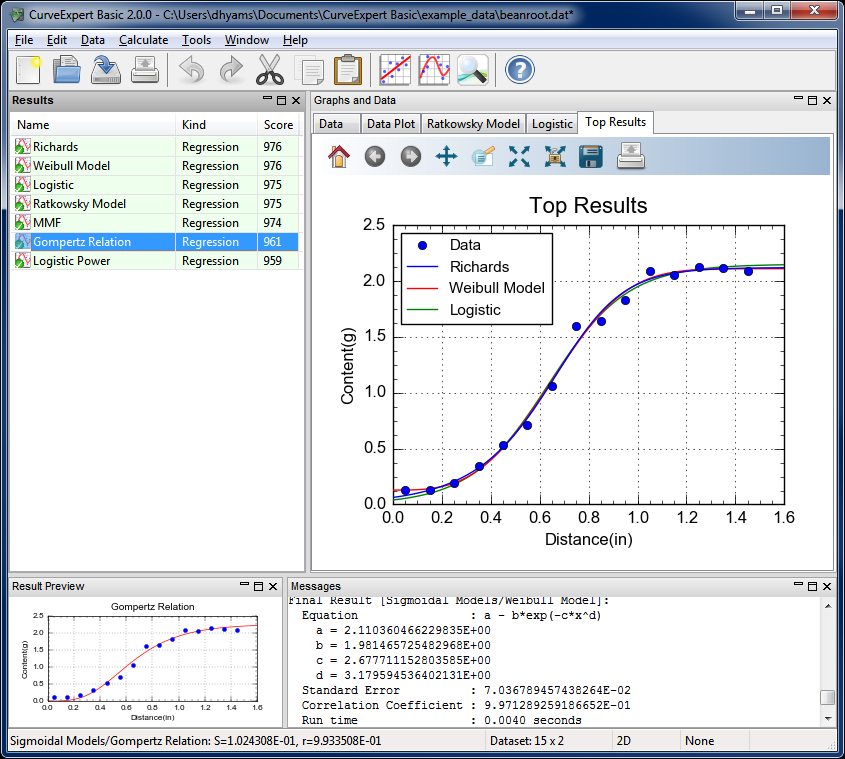 Програми MS Office використовується для:
побудови графіків і діаграм
розрахунку та аналізу статистичної інформації, обробки баз даних
кореляційно-регресійного аналізу
Прогнозування
Аналізу ефективності здійснення ЗЕД
Аналізу фінансово-господарської звітності підприємства-суб’єкта ЗЕД
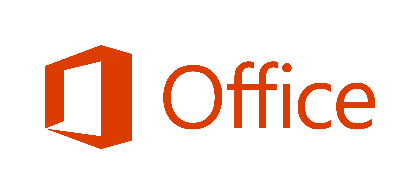 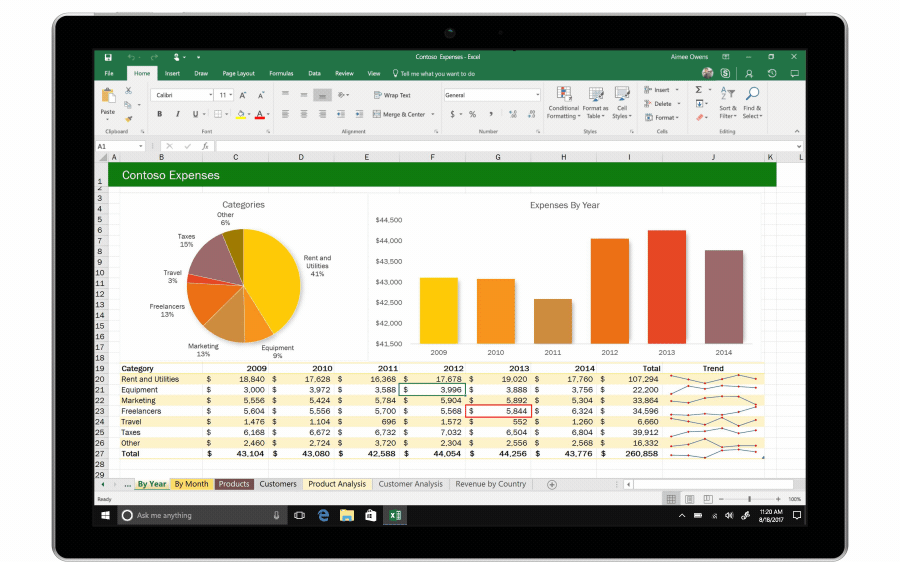 Перспективи
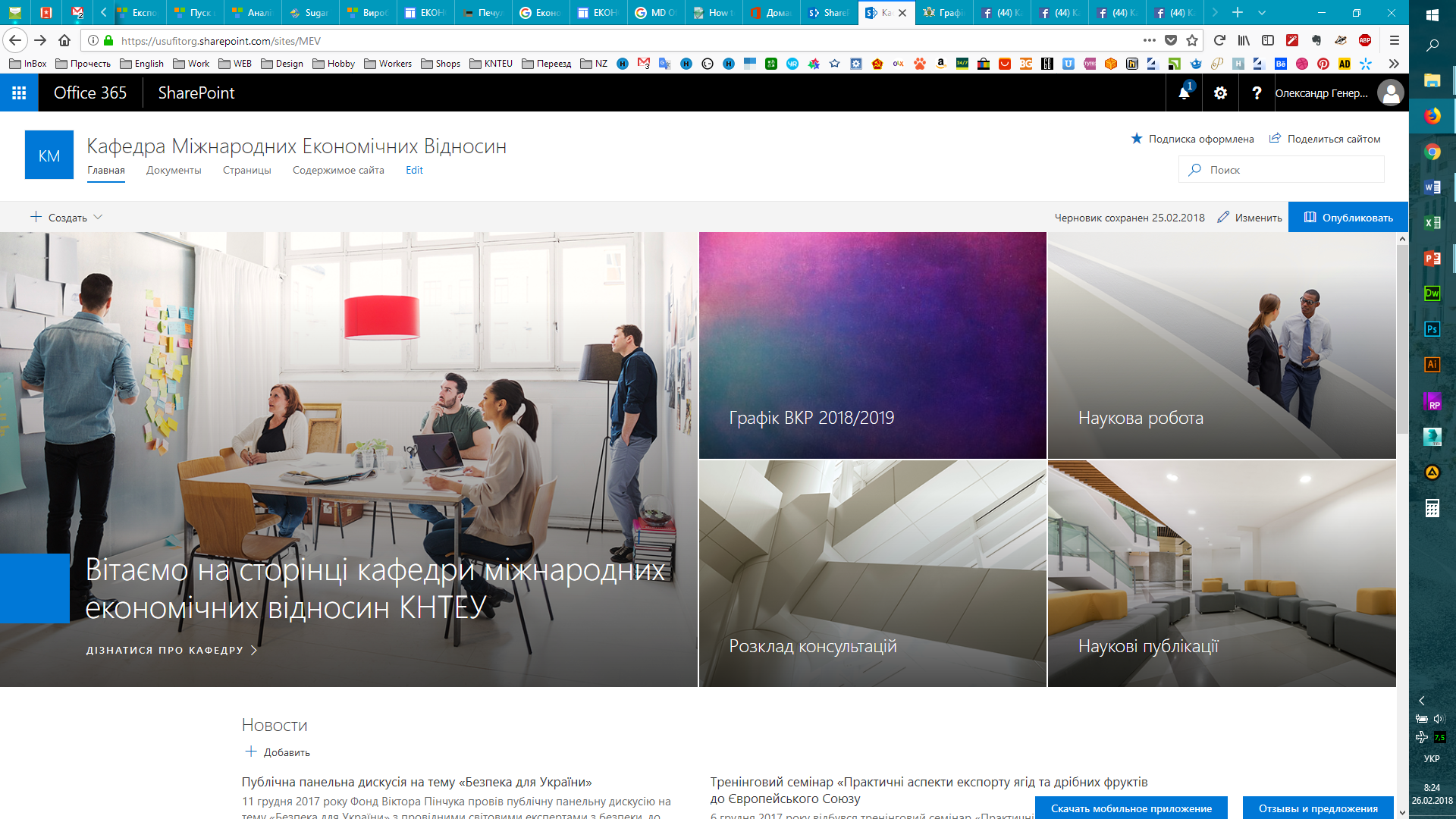 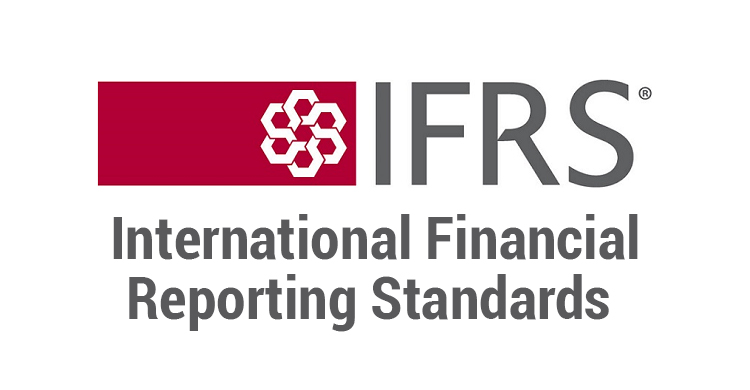 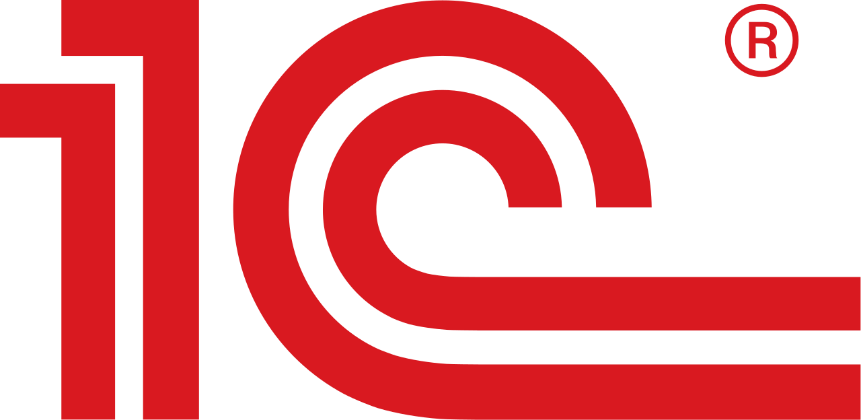